What is the latest from the OMEGAMON portfolio?
zSM3717
Tuesday, Oct. 6th
9am  to 10am – Lake George B


Kevin Hosozawa 
(khosozaw@us.ibm.com)
IBM Sr. Product Manager
Acknowledgements, Disclaimers and Trademarks
© Copyright IBM Corporation 2014.  All rights reserved. 

The information contained in this publication is provided for informational purposes only.  While efforts were made to verify the completeness and accuracy of the information contained in this publication, it is provided AS IS without warranty of any kind, express or implied.  In addition, this information is based on IBM’s current product plans and strategy, which are subject to change by IBM without notice.  IBM shall not be responsible for any damages arising out of the use of, or otherwise related to, this publication or any other materials.  Nothing contained in this publication is intended to, nor shall have the effect of, creating any warranties or representations from IBM or its suppliers or licensors, or altering the terms and conditions of the applicable license agreement governing the use of IBM software.

References in this publication to IBM products, programs or services do not imply that they will be made available in all countries in which IBM operates.  Product release dates and/or capabilities referenced in this presentation may change at any time at IBM’s sole discretion based on market opportunities or other factors, and are not intended to be a commitment to future product or feature availability in any way.  Nothing contained in these materials is intended to, nor shall have the effect of, stating or implying that any activities undertaken by you will result in any specific sales, revenue growth, savings or other results.  All statements regarding IBM future direction and intent are subject to change or withdrawal without notice, and represent goals and objectives only.

Information concerning non-IBM products and services was obtained from a supplier of those products and services.  IBM has not tested these products or services and cannot confirm the accuracy of performance, compatibility, or any other claims related to non-IBM products and services.  Questions on the capabilities of non-IBM products and services should be addressed to the supplier of those products and services. 

All customer examples cited or described are presented as illustrations of the manner in which some customers have used IBM products and the results they may have achieved.  Actual environmental costs and performance characteristics may vary by customer and will vary depending on individual customer configurations and conditions.  Nothing contained in these materials is intended to, nor shall have the effect of, stating or implying that any activities undertaken by you will result in any specific sales, revenue growth or other results.

Prices are suggested U.S. list prices and are subject to change without notice.  Starting price may not include a hard drive, operating system or other features.  Contact your IBM representative or Business Partner for the most current pricing in your geography. 

IBM, the IBM logo, ibm.com, Tivoli, the Tivoli logo, Tivoli Enterprise Console, Tivoli Storage Manager FastBack, and other IBM products and services are trademarks or registered trademarks of International Business Machines Corporation in the United States, other countries, or both.  If these and other IBM trademarked terms are marked on their first occurrence in this information with a trademark symbol (® or ™), these symbols indicate U.S. registered or common law trademarks owned by IBM at the time this information was published. Such trademarks may also be registered or common law trademarks in other countries.  A current list of IBM trademarks is available on the Web at "Copyright and trademark information" at ibm.com/legal/copytrade.shtml
Agenda
Observations in z Systems
OMEGAMON Improvements
OMEGAMON Values
New in 3Q15 - OMEGAMONs
AUTOMATION
VISIBILITY
CONTROL
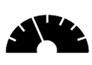 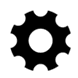 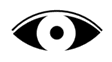 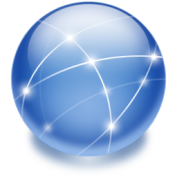 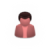 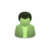 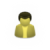 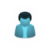 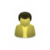 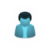 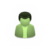 Systems of Engagement
Observations in z Systems
New factors effecting service
Mobil
Cloud
Big Data / Analytics
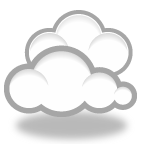 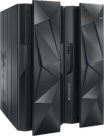 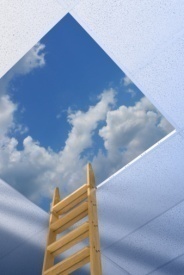 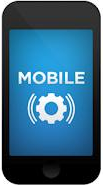 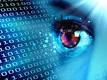 Social, Mobile, Analytics 
Smarter Infrastructure
Systems of Record
In an Enterprise z Delivers
Business Transactions
Quality of Service 
Source of data
Command & Control of data (e.g. CICS, DB2, IMS, Messaging, Network, Storage, z/OS
Key needs
  Reduce risks and costs
  Optimize service and performance
  Flexible management
  Leverage value of IT operational analytics
  Simplify management tools portfolio
  Leverage integration across z/OS and cloud
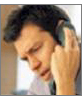 What happens at your site when a problem happens?
All sites have different configurations and unique expectations 
How do problems get communicated?
What type of alerting happens?
Are all your teams disparate groups? 
Do you have “War Room” meetings?
How do you Identifying Complex Problems? 
Are your teams challenged to do more with less?



How do you address these issues?
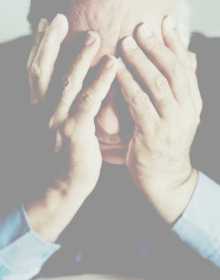 Business Agility with improved IT visibility now available with OMEGAMON V5.3.x family
Modernized and strengthened OMEGAMON product line for reduced resource usage and faster problem resolution
Increased System Availability with faster problem resolution 
Enhanced 3270 User Interface for SMEs 
Built-in Problem Solving Scenarios 
Improved Productivity with simplified information 
Faster Install/Configuration/Maintenance
zEnterprise monitoring across
Reduced Costs with decreased resource usage   
Usage of zIIP specialty servers
Simplified OMEGAMON architecture
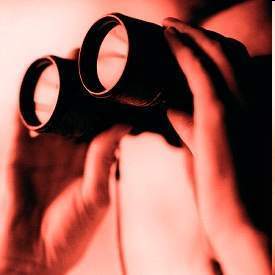 Individual products include additional capability
5
V 5.3 Enhanced OMEGAMON Architecture (“New approach”)
Monitoring agents
TEMS
CICS
IMS
z/OS
DB2
Stor
MfN
MSG
…
Single Manager and User Interface across OMEGAMON family
Enhanced 
3270 UI
Tivoli OMEGAMON Manager (TOM)
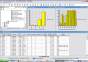 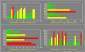 TEP GUI
V 4.x OMEGAMON Architecture (“Old School Approach”)
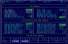 IMS
z/OS
CICS
Storage
MfN
DB2
Messaging
Classic  3270
Multiple Address Spaces and User Interfaces across each OMEGAMON
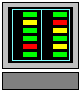 CUA 3270
Monitoring agents
TEMS
OMEGAMON Continues Addressing TCO
Improving OMEGAMON Total Cost of Ownership with each release
 
Lowering MIPS by collecting data once, leveraging subsystems, and using zIIP offload

Indentifying TCO focus areas with performance analysis for every release of OMEGAMON
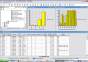 TEP GUI
Simplification - Reducing the number of address spaces 			by enhancing the OMEGAMON 3270ui
[Speaker Notes: Continuing to make OMEGAMON monitoring solution  Total Cost of Ownership improvements 

Lowering MIPS by collecting data once, integrating with RMF and subsystems, and using zIIP offload

Indentifying TCO focus areas with performance analysis for OMEGAMON (e.g. TOM, TEMS z/OS, DRA, probe)

Reducing the number of address spaces by enhancing the OMEGAMON 3270ui common component]
OMEGAMON already has low TCO and …… is still improving!
Delivering drastic reductions in labor time needed to configurez/OS components:  
“5x improvement, [less time for OM upgrade and configuration] with new PARMGEN tool” IBM Host System Services team member

Leveraging ServerPac’s efficient deployment of binaries for z/OS, subsystems and OMEGAMON
Consolidates SMP/E tasks (versus CBPDO) 
Customizes ordering of any combination 
Contains all latest maintenance. 

Minimizing the manual effort to maintain agents using ITM Self Describing Agents (SDA)
[Speaker Notes: Delivering drastic reductions in labor time needed for the configuration and customization of z/OS components:  
“5x improvement, [less time for OMEGAMON upgrade and configuration] with new PARMGEN tool” per IBM HSS team member)
Leveraging ServerPac’s efficient deployment of binaries for z/OS, subsystems and OMEGAMON
Consolidates SMP/E tasks (rather than CBPDO) to lower TTV
Allows customized ordering for any combination 
Contains all latest maintenance. 
Minimizing the manual effort to maintain agents using ITM Self Describing Agents (SDA)]
OMEGAMON provides significant cost savings
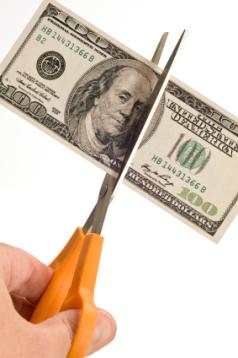 Exploiting zIIP offload for years.
Routines for OMEGAMON (z/OS, DB2, CICS, Storage) 
RMF used as a data collector
IBM’s analysis shows reduced CPU usage, 20%-50%* from v4.2 
Identifies address spaces for easy tracking and tuning, typical 1%-3% MIPS* usage
Decreasing overall costs: Customers could see a 48% reduction in CPU usage*, when comparing  just the cost of running  OMII (CUA) and OMEGAVIEW vs. the cost of running the  3270ui.
* Based on internal testing and running similar scenarios on v 4.2 versus v 5.1. Results at your own shops will vary dependent on OM II (CUA) and OMEGAVIEW deployment
Get the most out of your OMEGAMONs
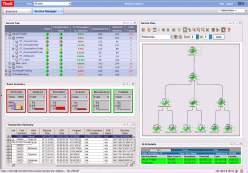 OMEGAMON integration and collaboration  … continues
Collaboration across z/OS, Storage, Networks, CICS, DB2, IMS, MQ and WAS
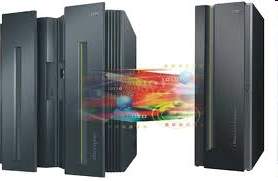 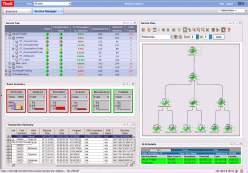 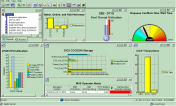 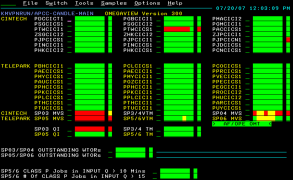 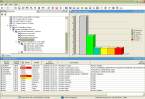 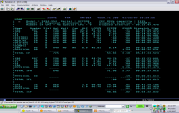 Integrating Performance KPIs
Integration and Capability
Launch in Context
DWL
Situations
Take Action
Expert Advise
SOAP REST API
Data warehousing
Near Term History
Embedded data
Speed time to problem resolution
Improved Performance 
Increase System Availability 
Enhance Operational Productivity
Maximize efficiency
Improve Return on Investment 
Financial incentive
System z integrated performance monitoring - Visibility
Situations: What are they?
Situations describe a condition or set of conditions you want to examine to determine if a potential problem exists in the systems and resources you are monitoring and will notify operations.
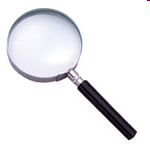 Situations: Why use them?
Proactively monitor the performance of your system, 
   allowing you to find and resolve problems before 
   end users report them. You pick which metrics to monitor 
   out of many hundreds to use and on which systems to run.

 Resolve problems automatically using Take Action (reflex automation)

 Provide customized expert advice
Situations provide continuous observation of your systems!
Control and Automation to Key Areas
Manage by exception – monitor key applications and limit visible information to what is needed

When situations “fire” quickly see what caused the alert, and compare current status of the situation to the initial condition that caused this alert

Pre-programmed actions can respond automatically to situations – or - Take Action by issuing commands
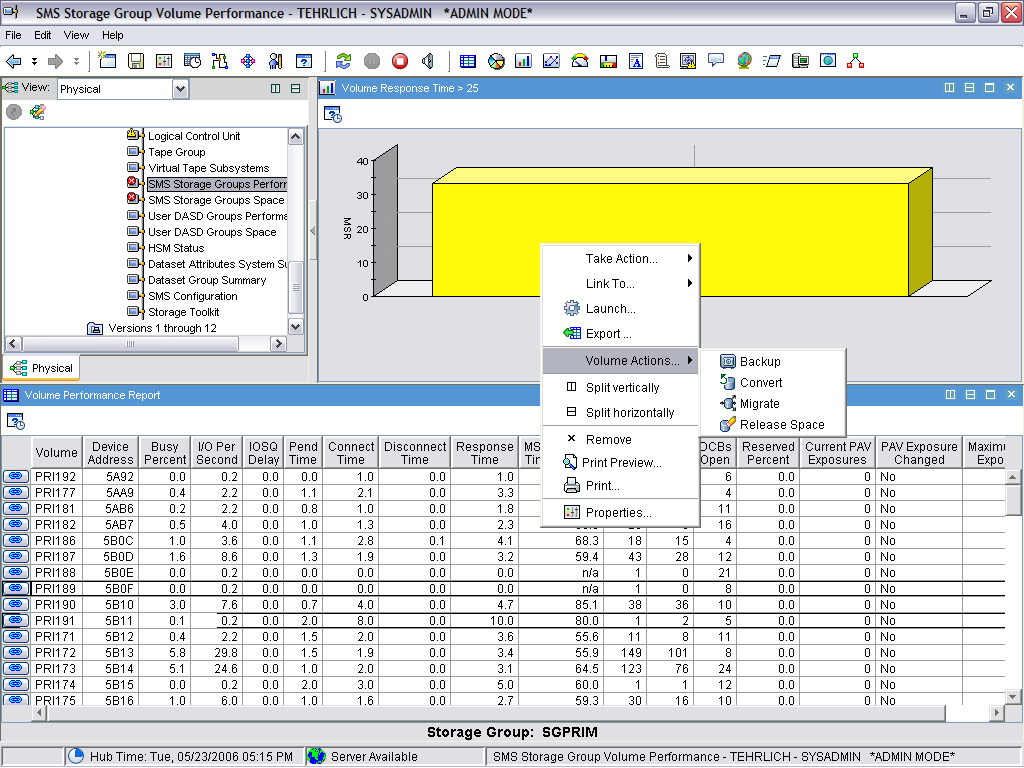 Automated or manual batch job responses directly from your monitoring activity
[Speaker Notes: You can set threshholds for your key applications which will fire off Situations (notices that a problem has occurred).
In this instance, a situation has fired for unsatisfactory response time. You can hover the cursor over the Situation Icon, then navigate to the the Situation Event Workspace.  There you will see the data set details, showing access across all systems.

From there you easily define a z/OS address space corresponding to the application, identify all the datasets being accessed, and the associated information needed to determine the health of that application’s I/Os.  Once the problem area is identified it can easily be corrected with a click of the mouse.  In this case the problem was caused by XXXXXX and resolved by ZZZZZZZ.]
VISIBILITY
CONTROL
AUTOMATION
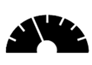 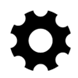 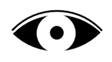 Maximizing time and personnel
Manage by exception
Common Tools and Processes
Create collaboration through tool integration
Efficiency in doing the day to day management of your z/OS - Link actions to situations
Automate problem responses
Capture expert knowledge
Common data and KPIs
AUTOMATION
VISIBILITY
CONTROL
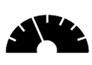 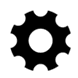 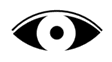 Breaking down the Silos
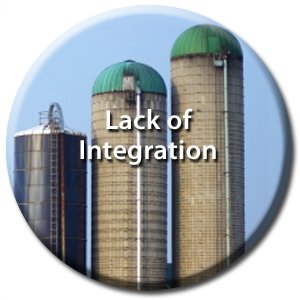 Increase ability to meet SLAs by managing environment with intelligent alerting
Increase staff productivity through managing by exception
Maximize efficiency of staff with Common Tools and Processes
Create collaboration through tool integration and information
Efficiency in doing the day to day management - Link actions to situations
Automate problem responses
Capture expert knowledge
Common data and KPIs
Is your environment managed by different teams that do not regularly work together – Integrate information
When there is a problem, quickly identify the root cause.
New in 3Q15  Just announced !!
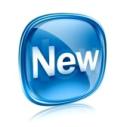 Announced Today - August 10, 2015
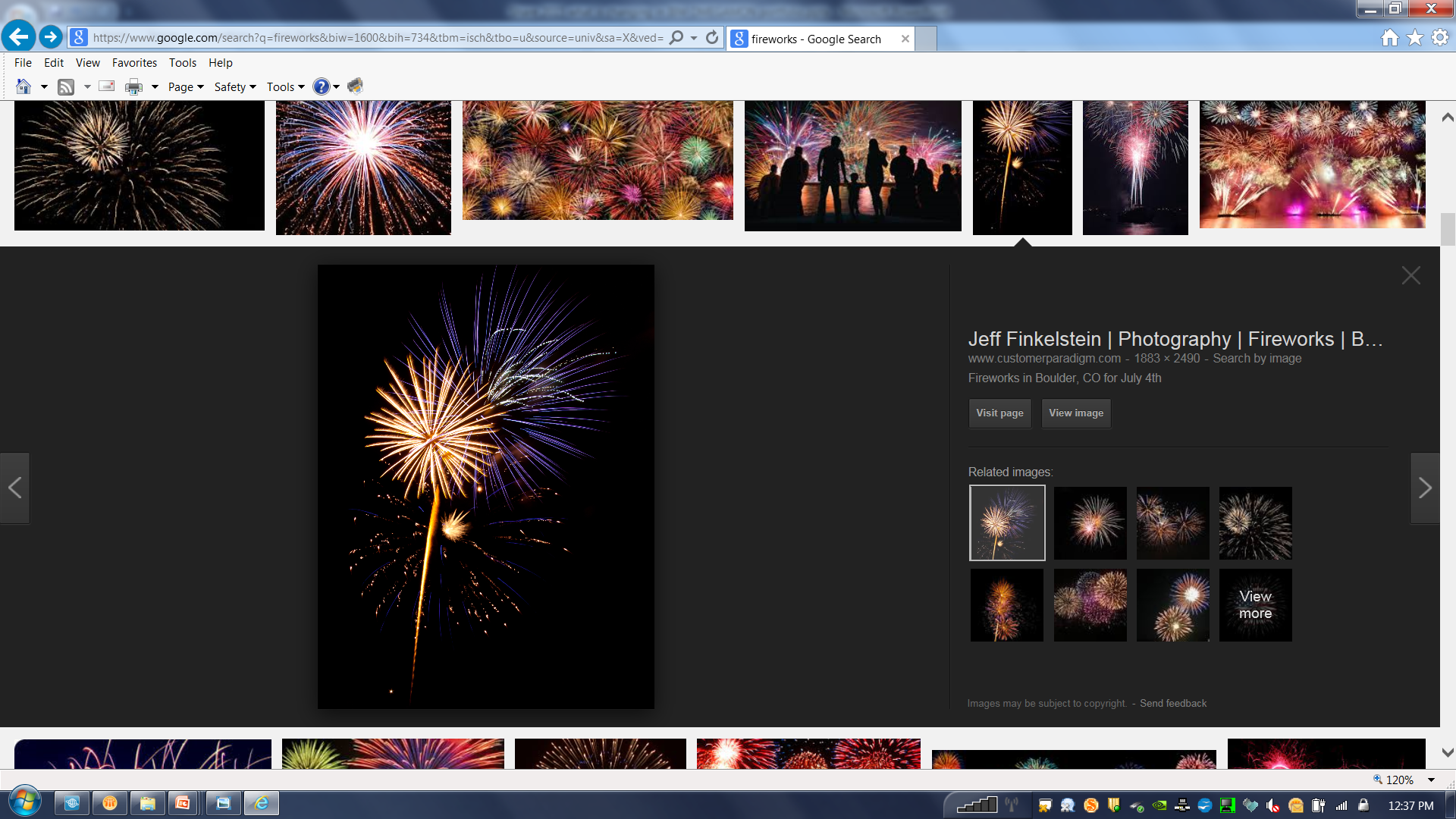 Suites: 
Service Management Suite for z/OS 1.3.0
OMEGAMON Performance Management Suite for z/OS 5.3.1
OMEGAMON for z/OS Management Suite 5.3.1

Individual Products:
OMEGAMON XE for IMS on z/OS V5.3.0
OMEGAMON XE for Mainframe Networks V5.3.0
OMEGAMON Dashboard Edition on z/OS V5.3.0 (Interim Feature)
[Speaker Notes: Notes:


Instructor notes:
Purpose — List the unit objectives
Details — 
Additional information — 
Transition statement —]
Benefits of a Suite
z/OS Value Units
Simple Pricing Metric
One stop shop for all your mainframe management needs
Pick components you need
EZ to Order
Flexible to use
ONE PID
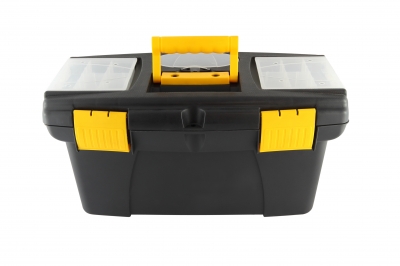 [Speaker Notes: Notes:


Instructor notes:
Purpose — List the unit objectives
Details — 
Additional information — 
Transition statement —]
IBM Service Management Suite for z/OS v1.3(Provides comprehensive service management capabilities for IBM z Systems)
[Speaker Notes: Notes:


Instructor notes:
Purpose — List the unit objectives
Details — 
Additional information — 
Transition statement —]
NEW: Service Management Suite for z/OS 1.3
Service Management Unite
Modern Web UI for automated operations of z and non-z Systems environments
Service Management Suite for z/OS
NetView 6.2.1 Updates
Enhanced automation to support larger environments
OM PM Suite 5.3.1
Enhanced problem determination with Operations Analytics
zSM4177: IBM Service Management Suite for z/OS 1.3 Updates: A new way to automate z Systems 
Wed., Oct.. 7th – 1:45 PM-2:45 PM
Lake George B
Speaker: Uwe H. Gramm (IBM)
[Speaker Notes: Notes:


Instructor notes:
Purpose — List the unit objectives
Details — 
Additional information — 
Transition statement —]
Service Management Unite
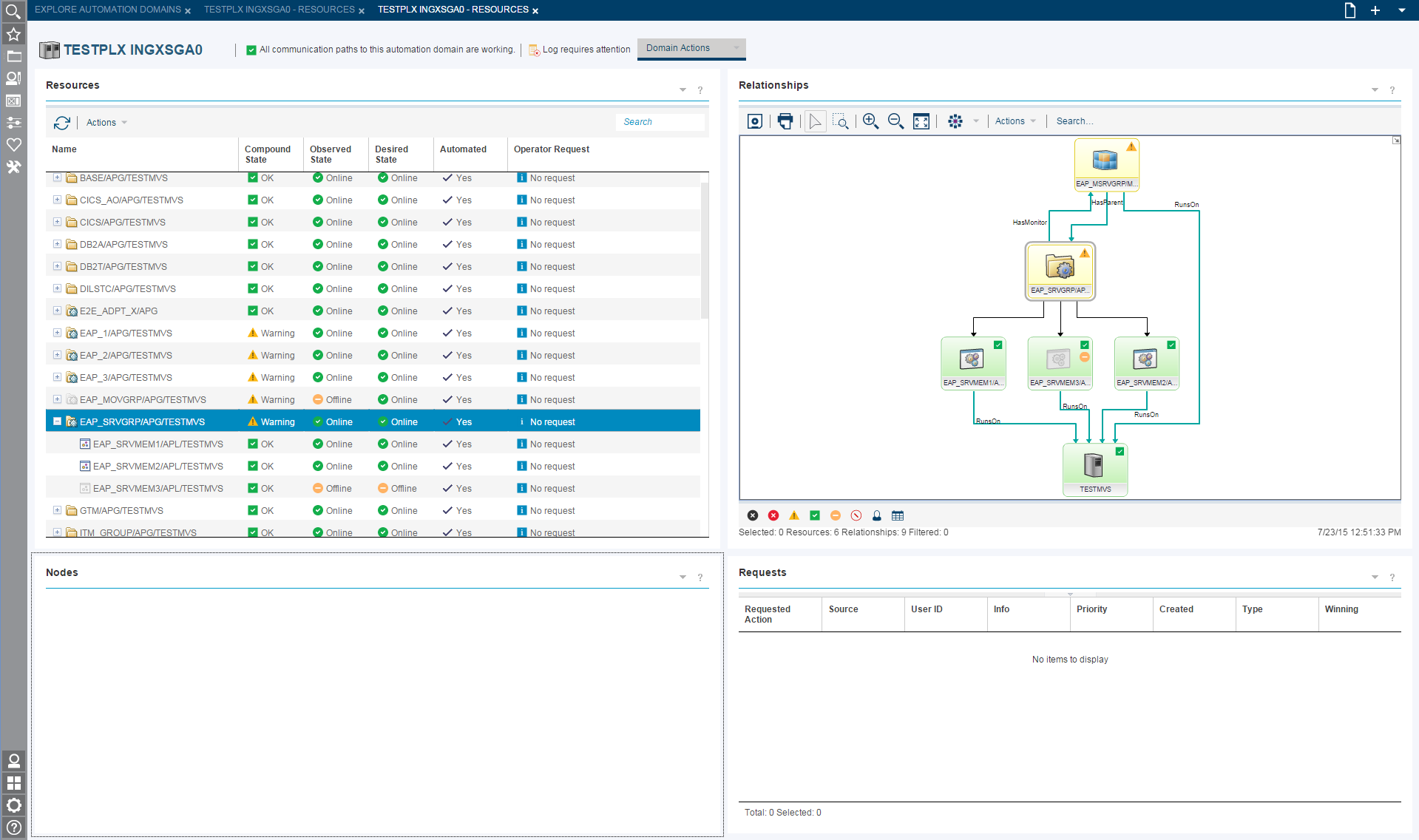 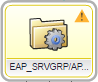 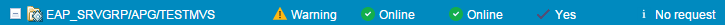 [Speaker Notes: Notes:


Instructor notes:
Purpose — List the unit objectives
Details — 
Additional information — 
Transition statement —]
Service Management Suite for z/OS 1.3
OMEGAMON z/OS Perf Mgmt Suite
OMEGAMON XE for DB2 PE V5.3.0
OMEGAMON XE for Messaging on z/OS V7.3.0 
OMEGAMON XE for CICS V5.3.0
OMEGAMON XE for IMS V5.3.0
OMEGAMON Dashboard Edition on z/OS 5.3.0
OMEGAMON XE for z/OS V5.3.0
OMEGAMON XE for Mainframe Networks V5.3.0 
OMEGAMON XE for Storage V5.3.0
OMEGAMON DE for z/OS V5.3.0
ITCAM AD V7.1 (only ITCAM for WR component)
(Composite Application Manager for Web Resources on z/OS 7.1.0)
Operations Analytics Log Analysis
 OMEGAMON z/OS Insight Pack
Service Management Unite V1.1.0
System Automation for z/OS V3.5
NetView for z/OS V6.2.1
Tivoli Asset Discovery V8.1
[Speaker Notes: Notes:


Instructor notes:
Purpose — List the unit objectives
Details — 
Additional information — 
Transition statement —]
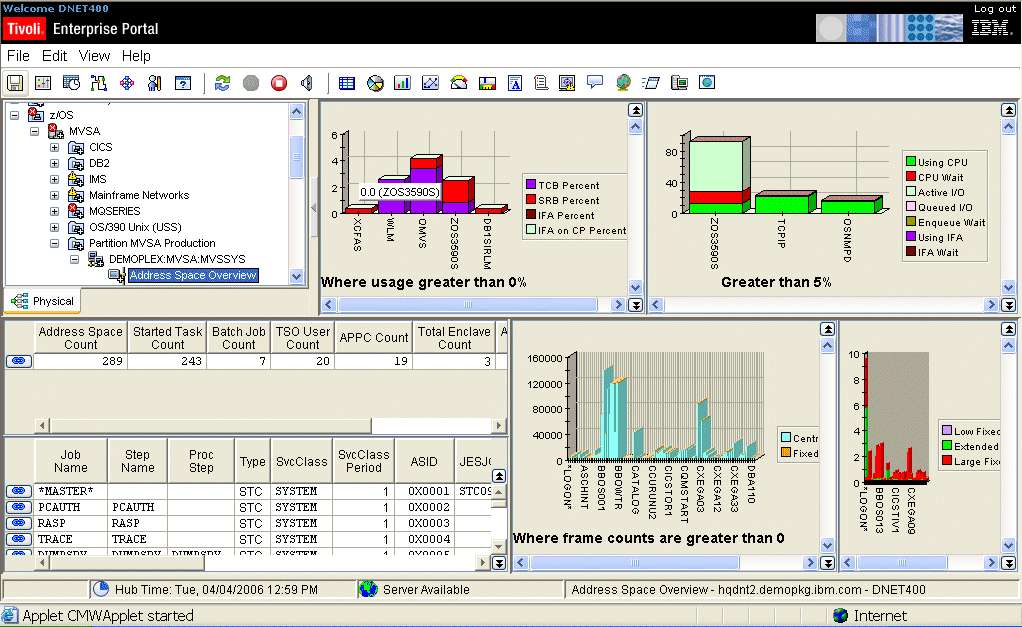 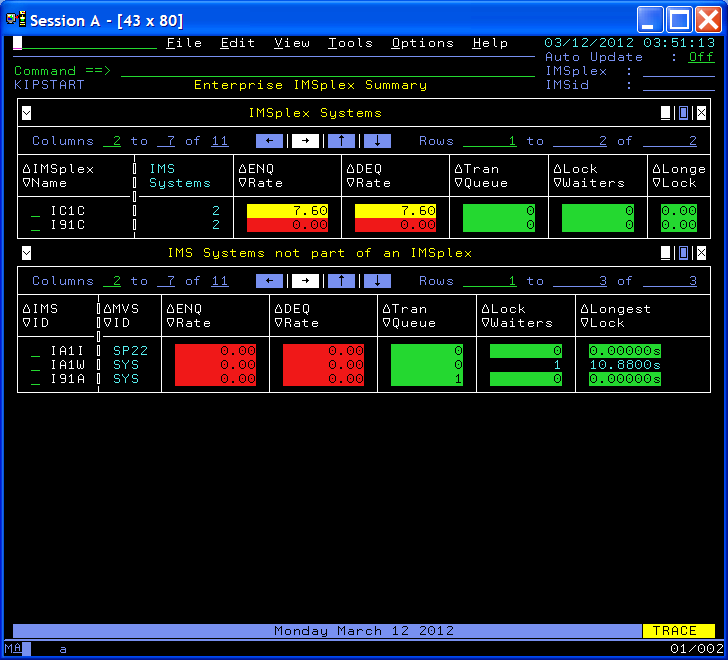 z/OS Operating System
DB2
CICS 
/ CICS TG
IMS DB/DC
Messaging 
(MQ)
WAS on Z
Networks (TCPIP / VTAM)
Storage (DASD and Tape)
OM Performance Management Suite for z/OS v5.3.1
Integrated management solution 

Extensive capabilities to monitor & manage z/OS platform.  Delivers increased problem identification and resolution, reduced costs, flexibility, and decreased TCO.
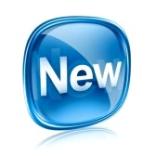 Updates to PM Suite: 
OM XE for IMS on z/OS V5.3.0
OM XE for DB2 PE V5.3.0
OM XE for Mainframe Networks V5.3.0
OM DE on z/OS V5.3.0 (IF)
Inclusion of IOAz (OM internal log analysis)
Feature Codes for easy individual product downloads (in PM Suite, OMzMS, & SMSz)
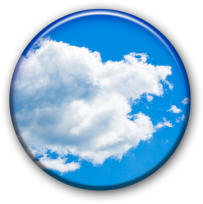 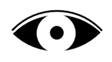 OMEGAMON for z/OS Management Suite V5.3.1 (Optimize performance and availability of z/OS)
Suite Contains:
OMEGAMON XE on z/OS  
Proactively monitor and manage mainframe operating system environment 
OMEGAMON XE for Storage for z/OS 
Quickly create commands or schedule actions that maintain and administer storage
OMEGAMON XE for Mainframe Networks   
Ensure high availability of services moving across networks 
OMEGAMON Dashboard Edition on z/OS  
Create integrated view across OMEGAMON products
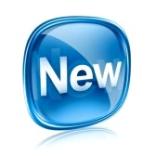 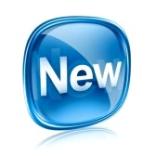 [Speaker Notes: Improved Application Metrics
(Citigroup -  FITS MR0215077826)
Provide call statistics, wait times, and elapsed times for an
individual transaction  instance instead of the entire application
schedule which typically involves multiple transaction instances.
Customer Benefit
Improves ability to monitor transaction performance as metrics
collected now accurately reflect  an individual  transaction instance.

Application Trace Facility (ATF) Enhancements
(T-Systems  CH, Nissay – FITS MR0108104726,
MR0722096339, MR0722096622, and MR0722095950)    
ATF Trace Activation at Startup Enable application traces to be activated at OMEGAMON startup 
ATF Performance ImprovementsImprove throughput for trace data collection by  creating separate tasks for data collection and writing trace data to journaling.
ATF Trace ID  Retain trace specifications for later reactivation and view trace data based on trace ID. 
ATF Trace Exceptions Allow trace data meeting  user-defined criteria to be written to an exception-level journal.  
Customer Benefit
 The ATF enhancements improve the usability and performance of application tracing.]
OMEGAMON XE for IMS v5.3
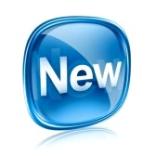 Increased efficiency
New Real-Time and Near Term History workspaces in the enhanced 3270 user interface for easier problem analysis
NTH Work Spaces
IMS and IMSPlex health and system information
 Address spaces
 Dependent regions
 Global and local locks
 Shared Queues
 DBCTL Threads
 Multiple Systems Coupling
 OTMA
 Storage Pools and subpools
New enhanced 3270UI Content
Application (ATF) Workload History
Bottleneck Analysis
DBCTL
Multiple Systems Coupling (MSC)
Response Time Analysis
Shared Queues
OTMA, Tmember and Tpipe
Storage Pools
VSAM, OSAM, and database buffer pools
Near Term History (NTH) on eligible workspaces
Embedded data support for CICS
IMS Command support (Type 1 added)
OMEGAMON XE for IMS v5.3
Faster problem resolution with Near Term History reports
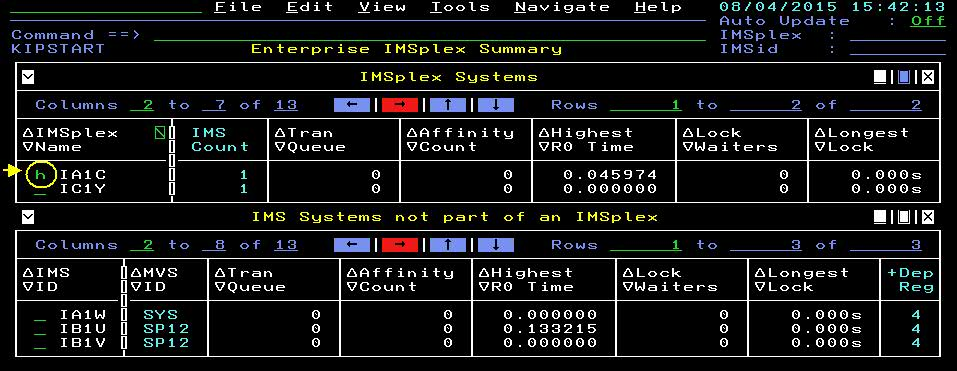 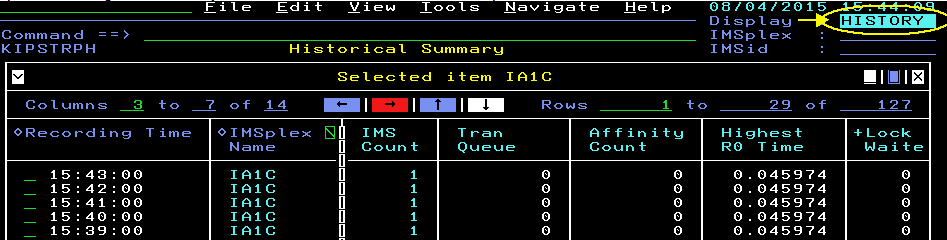 Earlier list provides the eligible Near Term History reports that can be enabled in the enhanced 3270 user interface





New System Tools menu from KIPSTART to issue & view IMS Command responses and access Application History
OMEGAMON XE for IMS v5.3
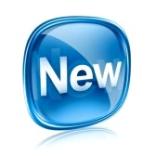 Other Enhancements and changes
Dependent Region workspace now includes ASIDx
New health metrics are now shown in KIPSTART/KIPHLTP/KIPHLTI
Highest R0 response time and Affinity count
Application Trace Facility improvements
ATF trace definition Backup, Restore and Deploy utility provided
Helps you share a single set of trace definitions across multiple IMSs
Option added to treat message or checkpoint as a separate transaction
New option to add a Transaction count limit to a trace definition
New attributes: Transaction and Exception Counts plus new trace statuses
Sorting and display enhancements
Transaction Reporting Facility (TRF) has been removed; IMS PA should be used to produce the TRF-like reports from IMS logs and ATF data.
OMEGAMON XE for IMS v5.3
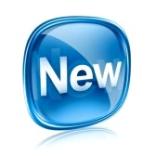 Other Enhancements and changes
Global definitions are now text files and no longer compiled. 
They can now be shared across RTEs
Existing global definition modules can be converted to new form 
IMS Exits are 
Isolated to their own library reducing need to recycle IMS to apply maintenance
Now use Exits wherever possible to collect performance metrics and removed 10+ hooks into IMS
Day 1 support of IMS v14.1 and implemented the IMS v14 Monitor Exit
Support latest CICS releases
Toleration of 128 CPUs per LPAR
We now automatically begin collecting the highest response times for LTERMS and transactions(RMON is automatically started).
OMEGAMON startup messages to better support automation needs
ICAT configuration tool has been removed and full support added for PARMGEN and its First Time User support
OMEGAMON XE for DB2 Performance Expert v5.3(GA’ed 2Q15)
Productivity
  Enhanced 3270 user interface
Integration with SQL analysis tools like Optim tools and SQL/PA
Extensions to DSG support to include zPARMs
DB2 Connect monitoring
Deliver enhanced integrated monitor capabilities
Cross-monitor linking with OMEGAMON CICS
Enhanced KPI (key performance indicators) workspaces
Extend integration with DB2 Tools for seamless DB2-focused administration
Integration between Query Monitor and OMEGAMON DB2 
Continue leadership in IDAA
Enhanced SQL monitoringing for accelerated queries
Total cost of ownership (TCO) reduction
zIIP offload for improved resource consumption
Robust buffer pool analysis
Extensive object analysis
Advanced offerings
PERFORMANCE EXPERT ONLY:  End-to-end response time analysis: Extended Insight
PERFORMANCE EXPERT ONLY:  Expert stored procedure monitoring
Support for IBM Data Analytics Accelerator 
FULL Day-one support for DB2 versions
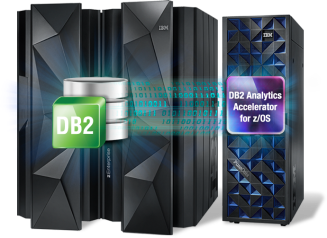 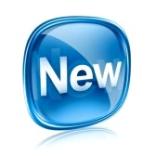 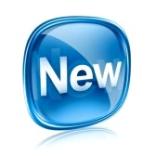 OMEGAMON XE for Mainframe Networks v5.3
Enhanced 3270UI near -term historical support
Implemented VTAM buffer pools in the enhanced 3270 UI. 
FIND command for easier use. 
Faster network problem debugging with PING, NSLOOKUP, and TRACERTE commands. 
Customized filters and queries
Improved navigation  
Navigate to the Enterprise Mainframe Networks Health workspace 
New enhanced 3270UI workspaces: 
Enterprise Mainframe Networks Health
Enterprise TCP/IP and VTAM Overview
TCP/IP Address Space Details
VTAM Address Space Details
VTAM Buffer Pools
VTAM Buffer Pool Details
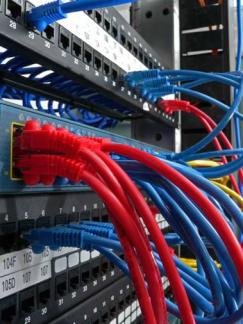 OMEGAMON XE for Mainframe Networks v5.3
Decreased problem resolution time and effort
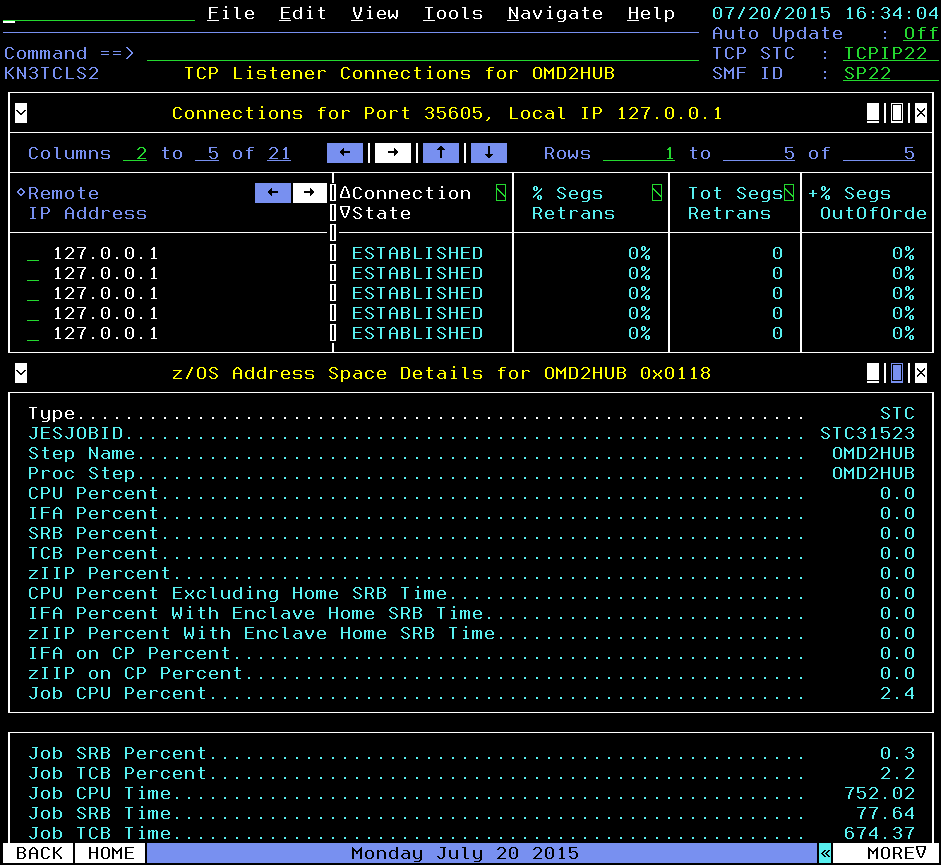 View TCP connections and z/OS address space details together to understand when network performance is impacted by z/OS resource constraints

Zoom into OMEGAMON on z/OS workspaces to investigate further into bottlenecks, storage usage, and WLM service classes
OMEGAMON XE for Mainframe Networks v5.3
Decreased problem resolution time and effort
Debug network problems faster
Issue PING, NSLOOKUP and TRACERTE commands while viewing any workspace in the enhanced 3270 user interface






The command is issued from the selected system and the output is displayed in the Command and Response Log workspace
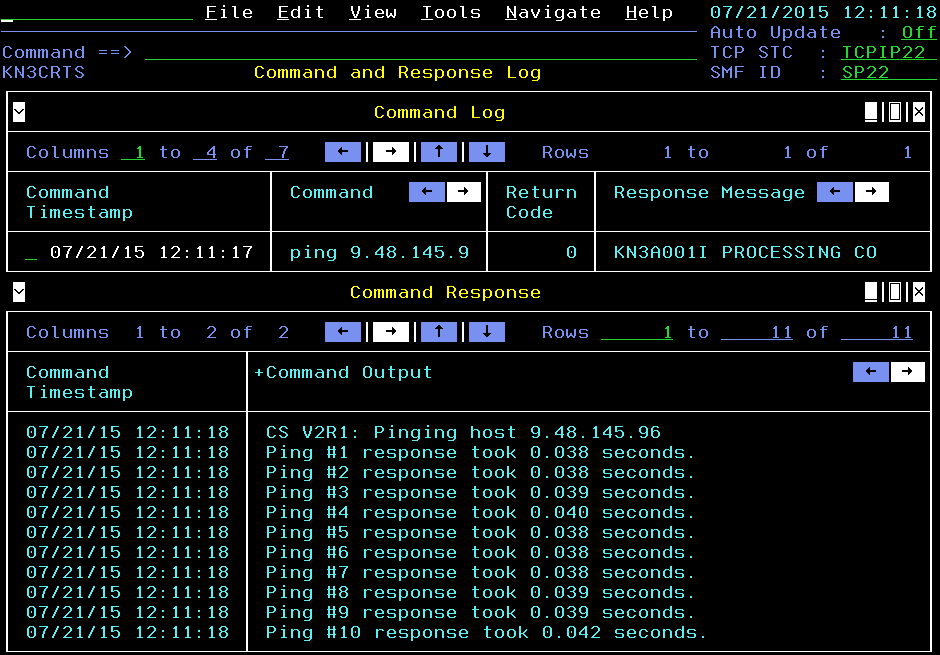 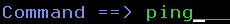 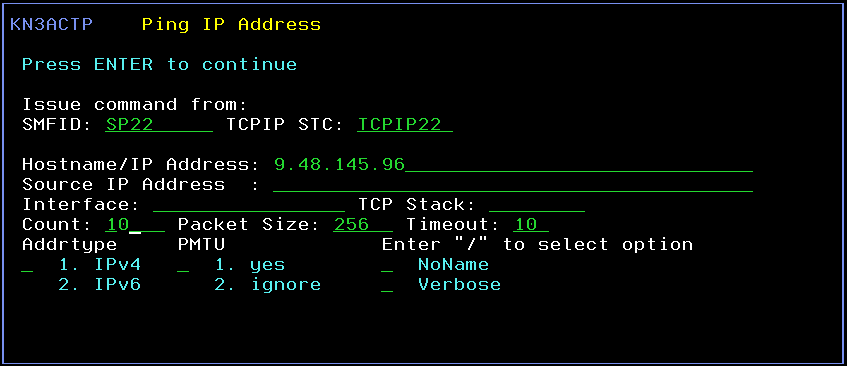 OMEGAMON Dashboard Edition for z/OS v5.3Integration the key to collaboration and efficiency
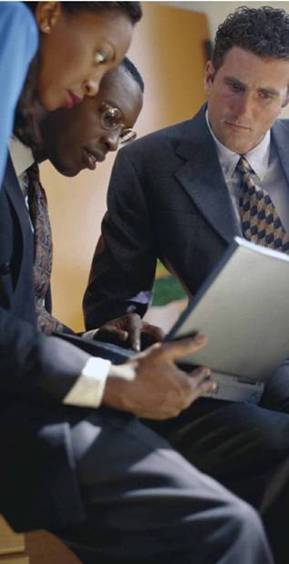 Working as a team is vital to getting the job done and the same can be said about your systems management information
Greater Visualization, Control and Automation - Integrate management Information from multiple IBM management products on a single workspace for of your enterprise views of IT resources
Reduce problem isolation time and correction - Create consolidated alerts that represent all computing resources servicing your critical workloads to quickly isolate and aviod or correct problems
Reduce response times to problems and costs - Utilize the policy feature to create sophisticated responses to the world class alerting/situations coming from the OMEGAMONs
[Speaker Notes: Main Point:  Search part of Analytics focused on Log analytics]
OMEGAMON Dashboard Edition v5.3 Interim Feature
Operational short term status views in E3270UI built on situations (Tivoli OMEGAVIEW 3270 replacement)  and Status Tree view
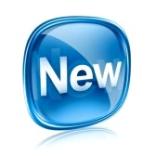 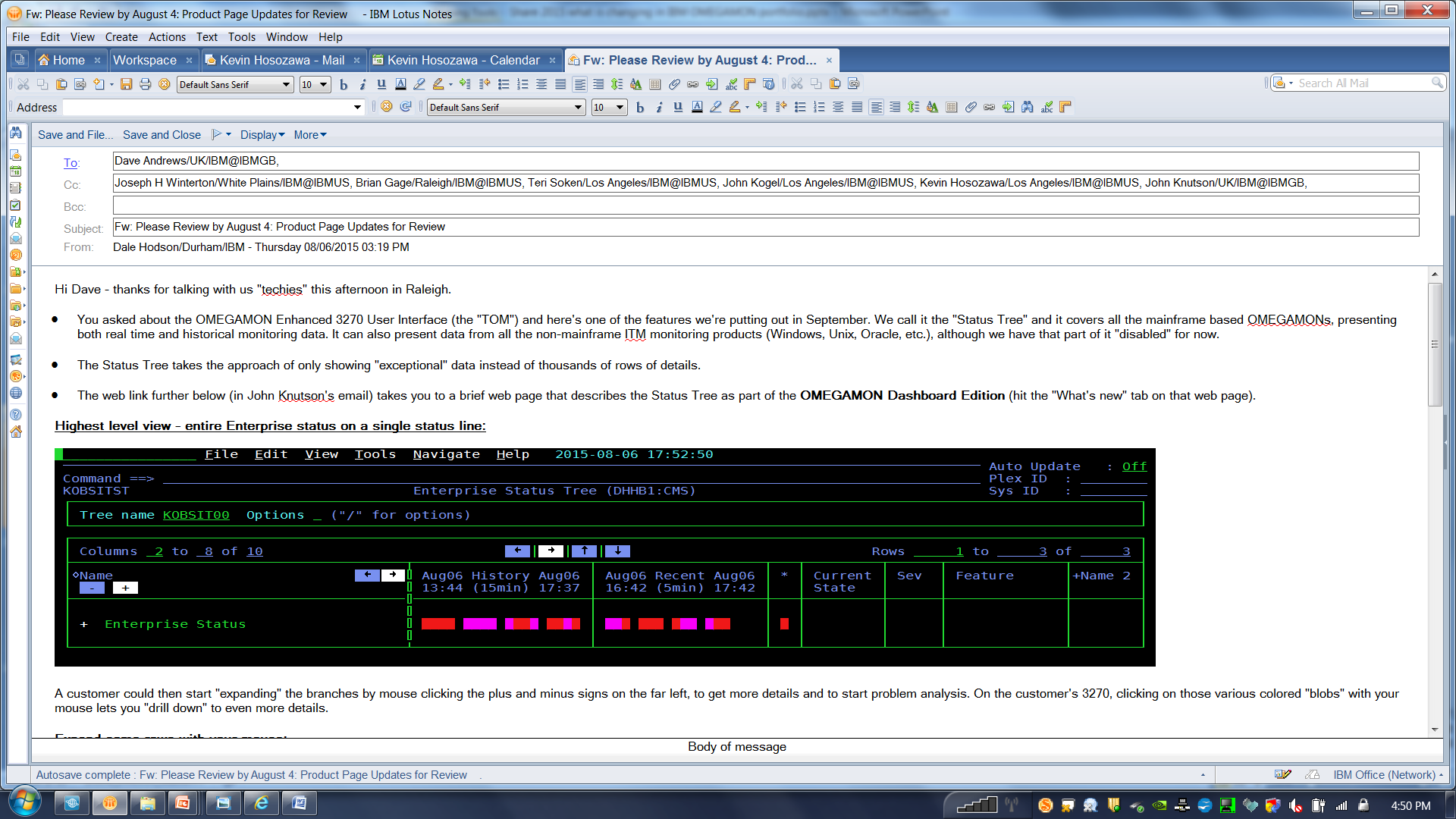 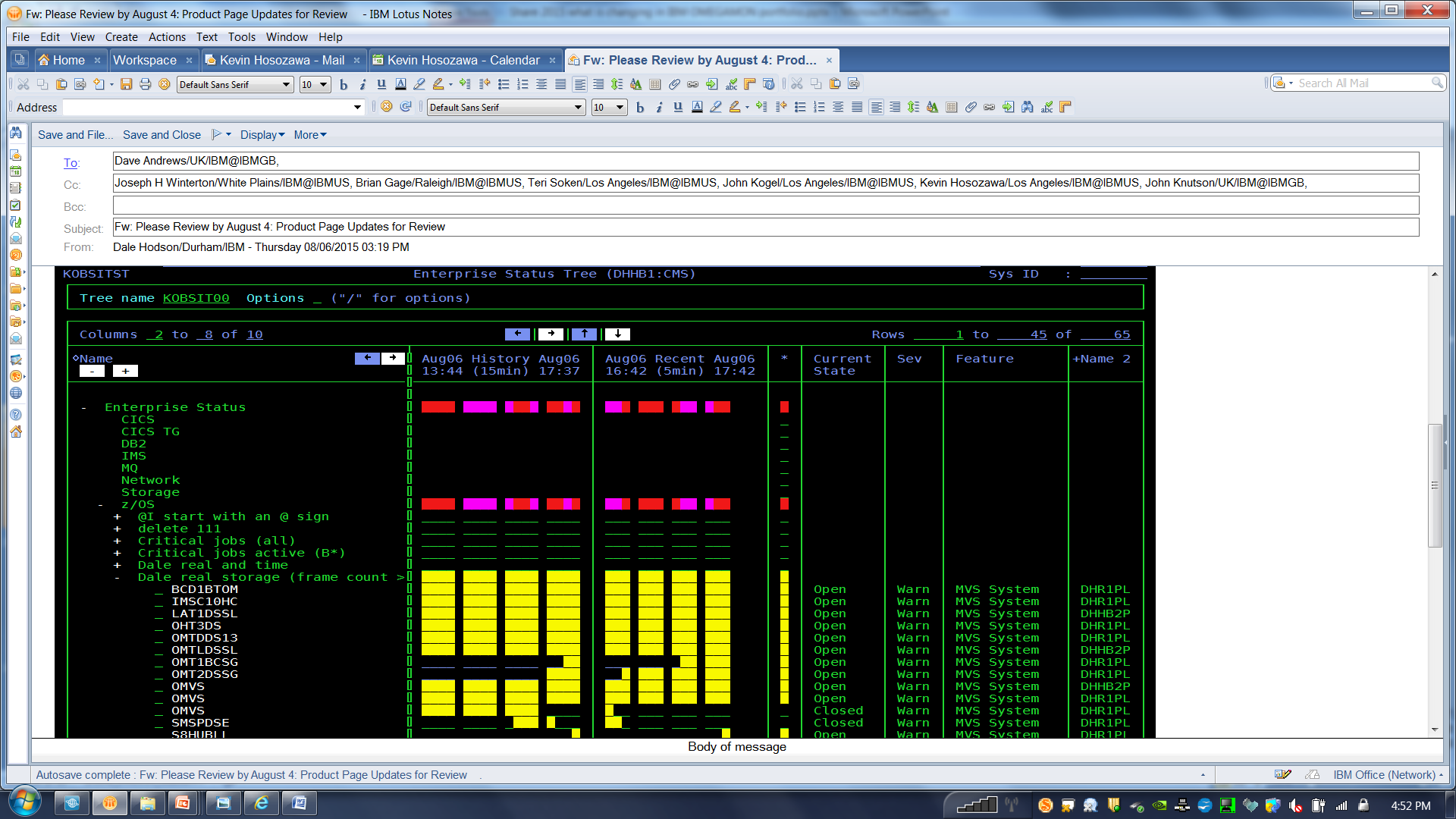 Mainframe Service Management key to driving improved business outcomes
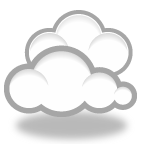 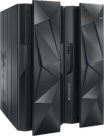 Business  Results
WORK LOADS
Cost Optimization
Business Agility
Customer Satisfaction
IT Analytics
Systems of Engagement
Systems of Record
Performance  Management
Automation
[Speaker Notes: Main Point:  This can be the Agenda Chart, with discussions about Automation, Performance Management, Analytics and Cloud in the rest of the deck.  Cloud will be where many new workloads reside.   In addition to todays, Monitoring and Automation we are seeing analytics take on additional importance.  Systems of Record and Systems of Engagement will need improved analytics to support new, large big data requirements and Cloud implementations.   Cloud workloads can be on either distributed or zEnterprise (zLinux or zBX).     IBM solution integrated across Monitoring, Automation and Analytics.]
Customer Driven DevelopmentCustomer programs – Work closely with  OMEGAMON development as we build to ensure value and high-priority customer requirements
OMEGAMON Customer
Leadership Council
Quarterly calls
Service
Management
Connect
Roadmaps/Plans
Request for
 enhancements (RFEs)
30 day reviews
90 day response
Development
Roadmap
OMEGAMON
Agile Delivery
Releases
Early Access Programs
Monthly Calls and Demos
Beta Programs
Customer driven capability driven by Agile processes  -  Visit Service Management Connect at 
https://www.ibm.com/developerworks/mydeveloperworks/groups/service/html/communityview?communityUuid=5e65990a-9690-42e2-93b1-c2267be7620c
35
[Speaker Notes: Main Point:   All the capabilities are built based on customer requirements and feedback]
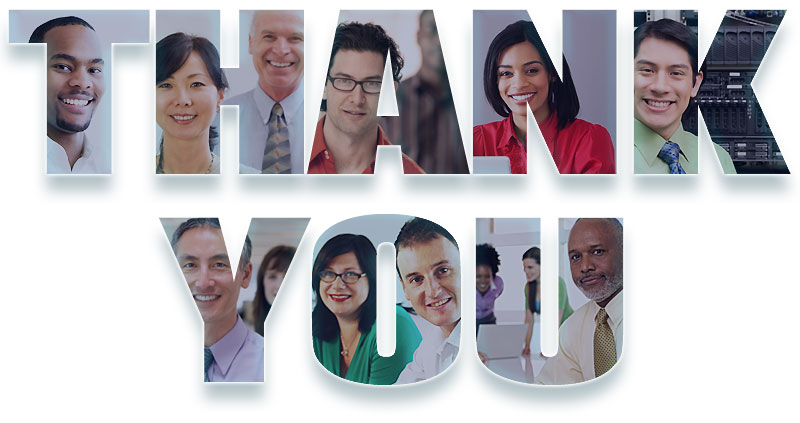 [Speaker Notes: Notes:


Instructor notes:
Purpose — List the unit objectives
Details — 
Additional information — 
Transition statement —]
Session Evaluations
YOUR OPINION MATTERS!



Submit four or more session evaluations by 5:30pm Wednesday to be eligible for drawings!

*Winners will be notified Thursday morning.  Prizes must be picked up at registration desk, during operating hours, by the conclusion of the event.
1
2
3
4
Continue growing your IBM skills
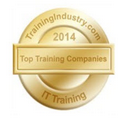 ibm.com/training 
		provides a comprehensive 		portfolio of skills and career 		accelerators that are designed 		to meet all your training needs.


If you can’t find the training that is right for you with our Global Training Providers, we can help.Contact IBM Training at dpmc@us.ibm.com
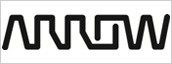 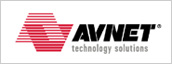 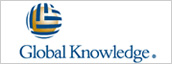 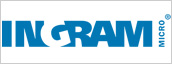 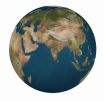 Global Skills Initiative
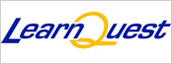